Расположи картинки в нужном порядке (передвигая части при помощи «мышки»). Ты узнал это место? Что ты о нем знаешь?
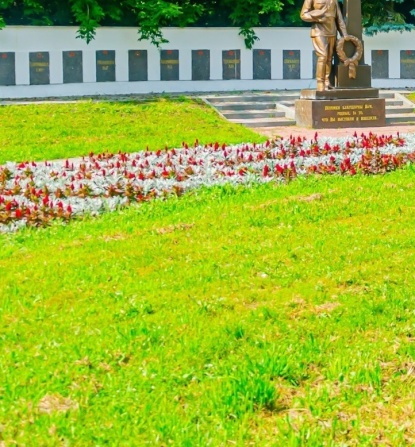 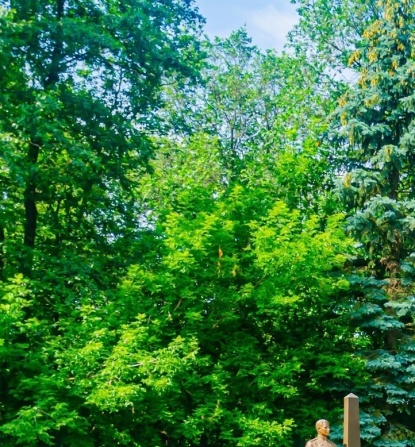 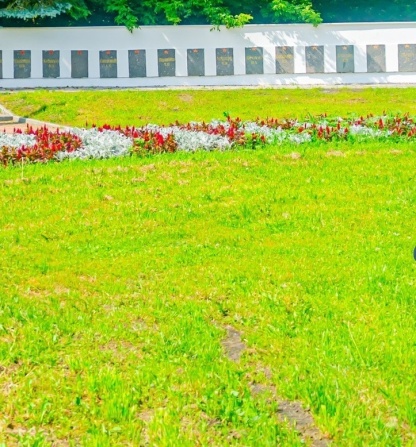 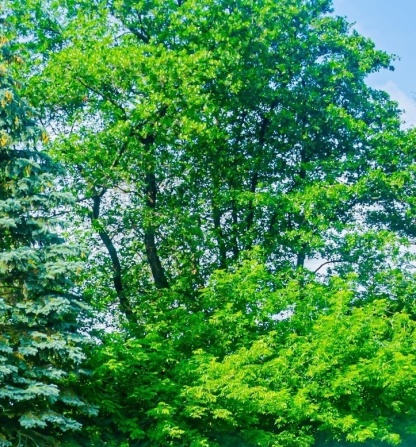 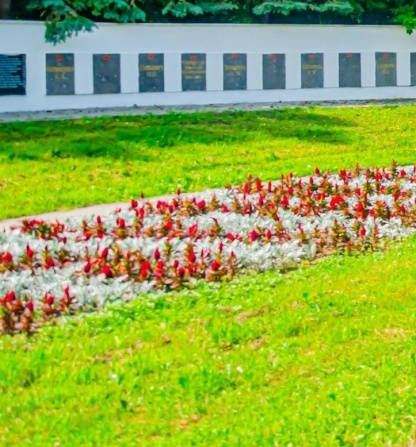 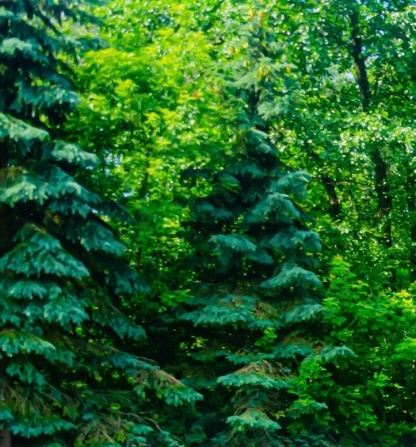 1